7. Pielikums
Izglītības, kultūras, sporta un sociālās komitejas 
2023. gada 6. septembra sēdes protokolam Nr. 11
Ādažu novada pedagoģiski medicīniskās komisijas darba nodrošināšana
Ziņojums
Ligita Anspoka
06.09.2023.
Ādažu novada pašvaldības komisija
Nepieciešams darbam
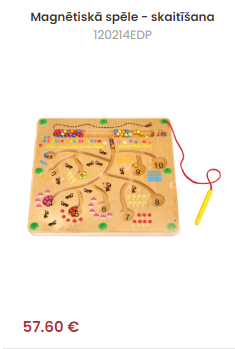 Telpas un mēbeles
Aprīkojums diagnozes novērtēšanai
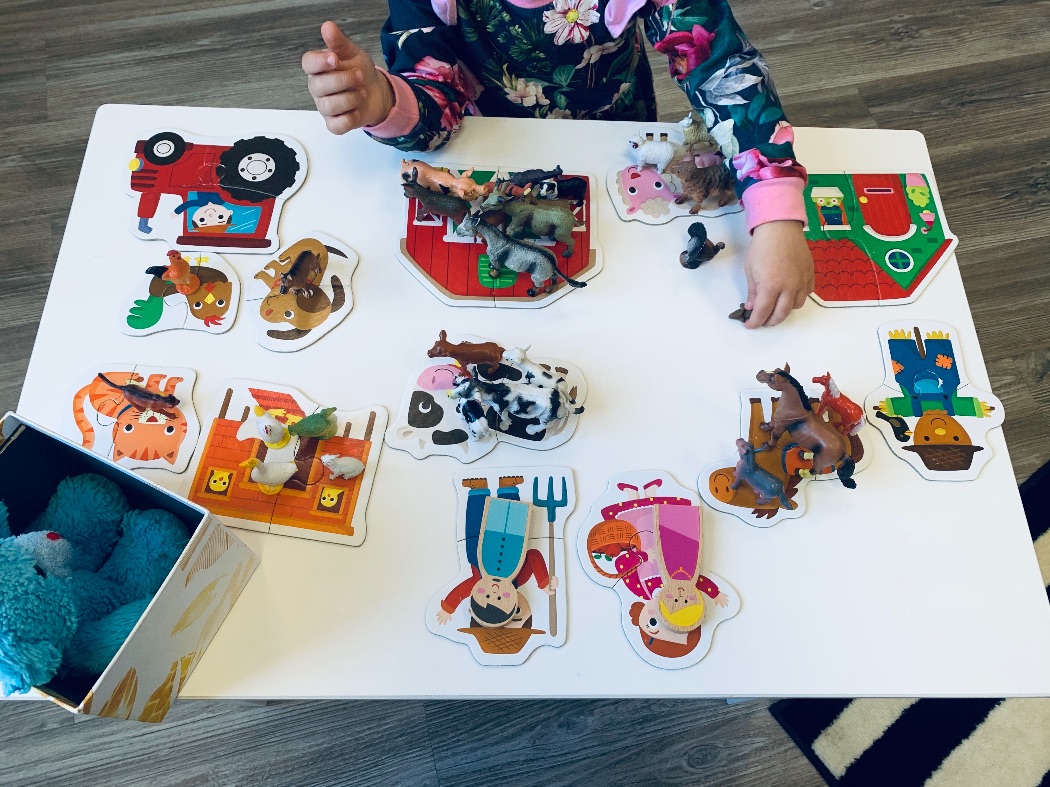 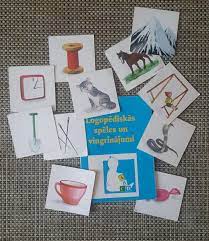